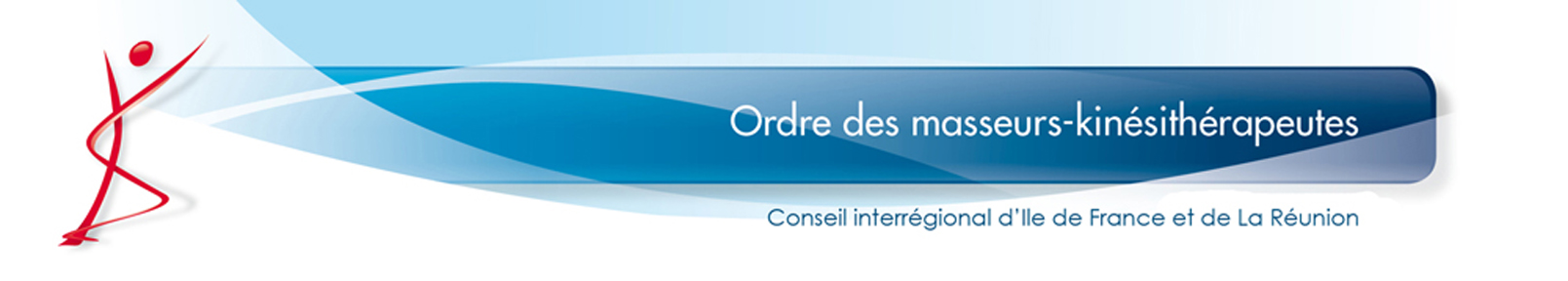 Pacte territoire  Santé
Contribution et propositions 
du CIROMK IdF La Réunion
Lutter contre les déserts médicaux
Transformer le paysage de santé, c’est probablement aussi changer de paradigme, et se centrer sur les besoins de santé des usagers.

La prise en compte des acteurs santé de  proximité et de premier recours (médecins, kinésithérapeutes, infirmier(e)s semble incontournable pour faire face aux enjeux de santé publique de demain.
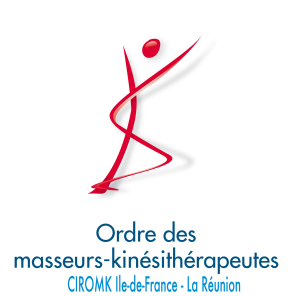 Conférence des Présidents de région – 14 février 2013
1 pacte, 3 objectifs, 12 engagements
Objectif 1

Changer la formation et faciliter l’installation des jeunes professionnels de santé de premier recours. médecins, kinésithérapeutes, infirmier(e)s
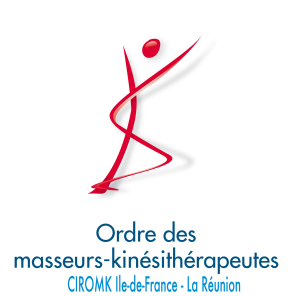 Conférence des Présidents de région – 14 février 2013
Objectif 1: Changer la formation et faciliter l’installation des jeunes professionnels de santé
Engagement 1: Propositions complémentaires

Propositions : 
Un stage en cabinet de ville pour 100% des  étudiants en kinésithérapie.
Constat : 80% des étudiants MK exerceront en cabinet de ville, leur formation ne les y prépare pas.
Description de la mesure : Poursuivre  la généralisation des stages, inscrits dans le parcours universitaire de formation initiale, et donner un statut aux maitres de stages en kinésithérapie.
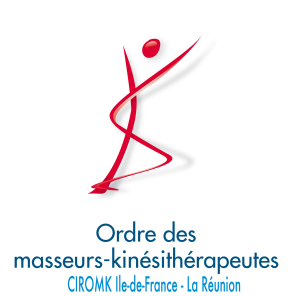 Conférence des Présidents de région – 14 février 2013
Objectif 1: Changer la formation et faciliter l’installation des jeunes professionnels de santé
Engagement 2 : 
Bourses d’engagement de service public d’ici 2017

Propositions :
Étendre le contrat de service public aux acteurs de premier recours (donc aux kinés)
Pas de remarque sur le reste.
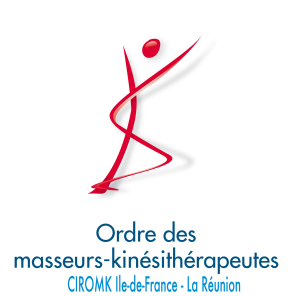 Conférence des Présidents de région – 14 février 2013
Objectif 1: Changer la formation et faciliter l’installation des jeunes professionnels de santé
Engagement 3 : Praticiens territoriaux

Proposition :
Extension du dispositif à tous les acteurs de santé de premier recours, dont les kinésithérapeutes.
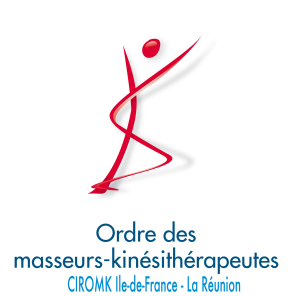 Conférence des Présidents de région – 14 février 2013
Objectif 1: Changer la formation et faciliter l’installation des jeunes professionnels de santé
Engagement 4 : Un référent installation unique dans chaque région
Proposition : 
Etendre les missions du référent facilitateur des démarches d’installation à tous les acteurs de santé de premier recours (dont les kinésithérapeutes).
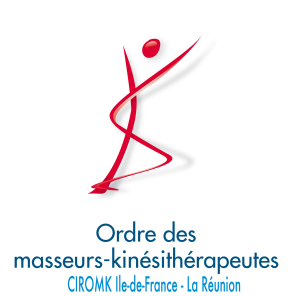 Conférence des Présidents de région – 14 février 2013
Objectif 2 : Transformer les conditions d’exercice des professionnels de santé
Engagement 5: Transformer les conditions d’exercice des professionnels de santé

Pré-requis : 
	Veiller à l’indépendance des professionnels de santé, et ne pas les exposer à un lien de subordination (code de déontologie).
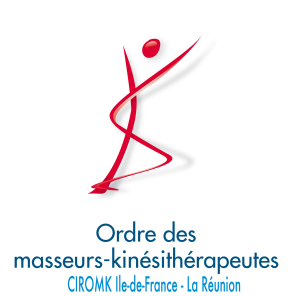 Conférence des Présidents de région – 14 février 2013
Objectif 2 : Transformer les conditions d’exercice des professionnels de santé
Engagement 5 : Développer le travail en équipe
	Les kinésithérapeutes détiennent des compétences génériques transversales :

Propositions :
Communiquer, coopérer, être acteur de santé publique, 
et sont aussi : 
Des cliniciens réflexifs, disposant de compétences déontologiques et éthiques
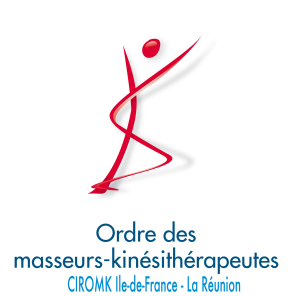 Conférence des Présidents de région – 14 février 2013
Objectif 2 : Transformer les conditions d’exercice des professionnels de santé
Engagement 6 : Rapprocher les maisons de santé des universités

Proposition : 
Etendre la proposition aux acteurs de santé de premier recours (dont les kinésithérapeutes)
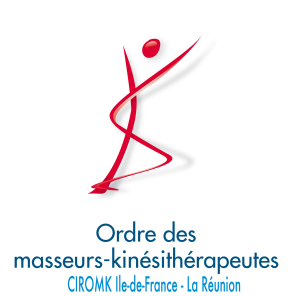 Conférence des Présidents de région – 14 février 2013
Objectif 2 : Transformer les conditions d’exercice des professionnels de santé
Engagement 7

Propositions d’amendement :
Préférer Télésanté à Télémédecine.
Expérimentation de « télé-rééducation » pour le suivi de patients chroniques (Canada)
Encourager le déploiement du DMP
Faciliter la mise en place de messageries sécurisées
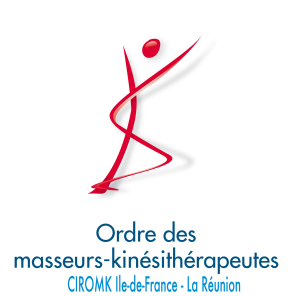 Conférence des Présidents de région – 14 février 2013
Objectif 2 : Transformer les conditions d’exercice des professionnels de santé
Engagement 8 : Accélérer le transfert de compétences

Propositions :
Faciliter le dispositif prévu par l’article 51 HPST
Prévoir des accompagnateurs pour la constitution des dossiers.
Intégrer le transfert de compétences à la formation universitaire initiale des kinésithérapeutes (Master) conformément aux normes internationales.
Expérimenter l’accès direct par le patient à la Kinésithérapie (sur la base des expériences internationales)
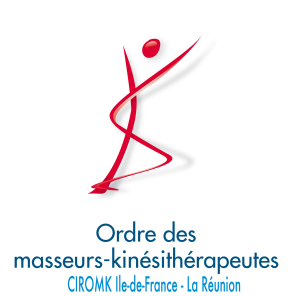 Conférence des Présidents de région – 14 février 2013
Objectif 3 : Investir dans les territoires isolés
Engagement 9 : Garantir un accès aux soins urgents en moins de 30 minutes.

Pas de remarque
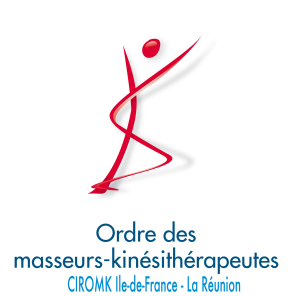 Conférence des Présidents de région – 14 février 2013
Objectif 3 : Investir dans les territoires isolés
Engagement 10 : Permettre aux professionnels hospitaliers et salariés d’appuyer les structures ambulatoires

Proposition:
Pour les kinésithérapeutes, permettre  aux professionnels de ville de travailler en appui dans les établissements.
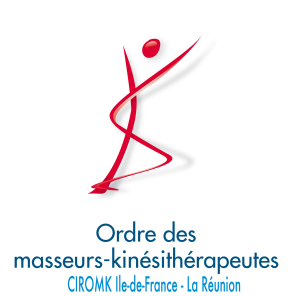 Conférence des Présidents de région – 14 février 2013
Objectif 3 : Investir dans les territoires isolés
Engagement 11: Adapter les hôpitaux de proximité et responsabiliser les centres hospitaliers de niveau régional à leurs territoires

Propositions :
Identifier les kinésithérapeutes comme ressources potentielles, au sein des hôpitaux de proximité, sur les sujets du développement des stages, de la continuité des prises en charges en soins primaires, d’amélioration du parcours de soins.
Renforcer la présence des kinésithérapeutes au sein des établissements de proximité, pour dégager du temps médical.
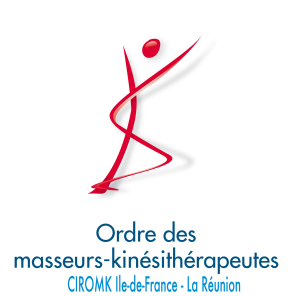 Conférence des Présidents de région – 14 février 2013
Objectif 3 : Investir dans les territoires isolés
Engagement 12 : Conforter les centres de santé

Proposition :
Faciliter les liens entre les structures libérales et le CMS, sans les opposer. (partage de ressources et de moyens)
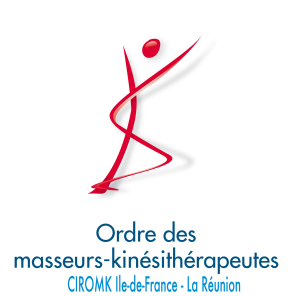 Conférence des Présidents de région – 14 février 2013